הפיכת החברות הממשלתיות לרווחיות, יעילות, מקצועיות ונקיות
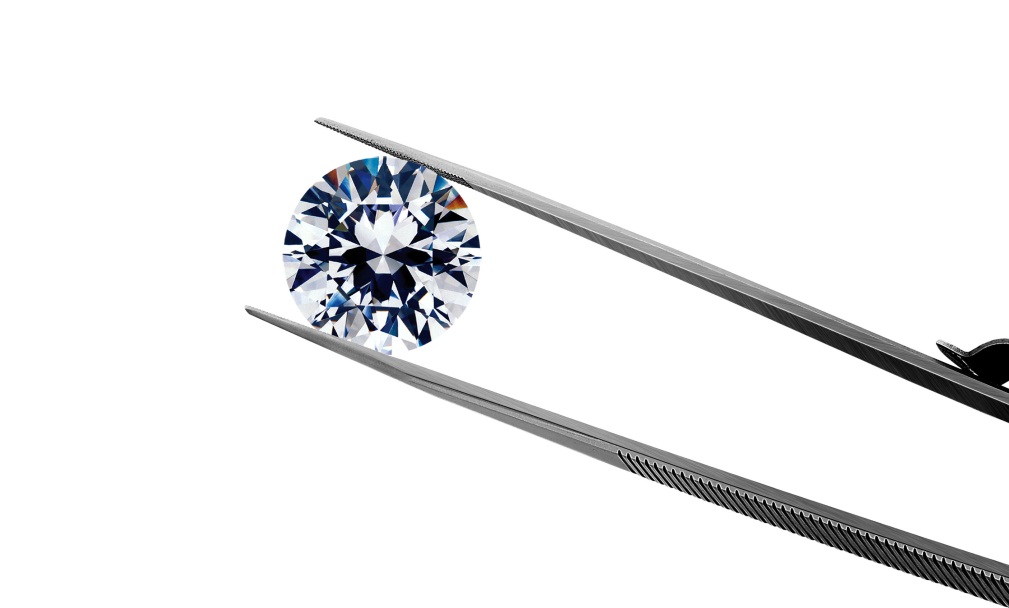 נובמבר, 2013
החברות הממשלתיות מרכזות חלק ניכר ממשאבי המדינה ומהוות כלי מרכזי לפעולה יעילה ומקצועית של המדינה
183 מיליארד ש"ח
שווי כלל הנכסים
חברות ממשלתיות
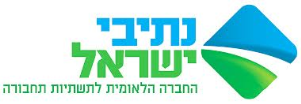 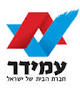 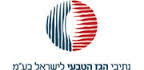 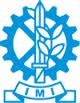 כלל ההכנסות עומד על 
67 מיליארד ש"ח
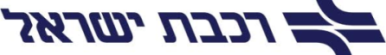 60,000 מועסקים
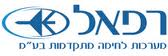 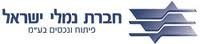 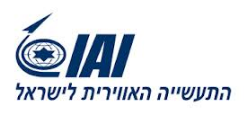 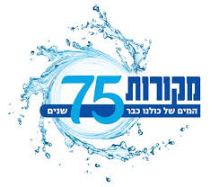 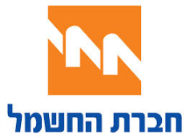 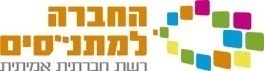 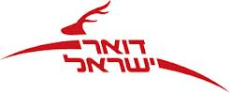 חיוני
כלי ביצוע קריטי
גדול
תעשיות ביטחוניות
תחבורה
תשתיות
גמישותניהולית
איושמקצועי
תאגידים עסקיים
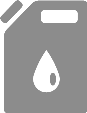 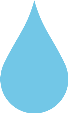 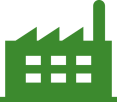 משרדי ממשלה
קרנות השתלמות
חקלאות
שיכון
חברותממשלתיות
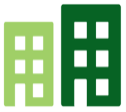 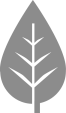 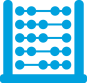 מגבלות בירוקרטיות
שיקולים פוליטיים
יעדי החברות הממשלתיות
כיום רווחיות החברות הממשלתיות
0%~...
העלאת רווחיות לפני מס של החברות הממשלתיות לרמה של 
5-10%...
... תוך שיפור רמת השירות והתייעלות
... והן מספקות רמת שירות נמוכה תוך בזבוז משאבים
הכנסות של B4-5₪ לקופת המדינה
העלאת שביעות הרצון של האזרחים מתפקוד החברות הממשלתיות
הורדת יוקר המחיה בישראל
יעדים אלה יושגו באמצעות אסטרטגיה המבוססת על תפיסת ה-OECD הכוללת מהלכים בטווח הבינוני והקצר
עקרונות העל של ה-OECD לניהול חברות ממשלתיות
מיקוד הרשות בפעילותה כבעלים אקטיבי המסייע להצלחת החברה
הגברת השקיפות והמקצועיות בתהליך קבלת ההחלטות תוך ניתוקו מהפוליטיקה
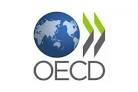 חיזוק ההנהלה
חיזוק הנהלות החברות הממשלתיות ובראשם המנכ"לים
ניתוק מפוליטיקה
שינוי חוק החברות הממשלתיות  וניתוק שיקולים פוליטיים ממינוים  וקבלת החלטות עסקיות
מרגולטור לבעלים הגדרת מדיניות בעלים ברורה של רשות החברות הממשלתיות ושיפור תפקודה כבעלים (לא רק רגולטור)
טווח בינוני
קו מנחה
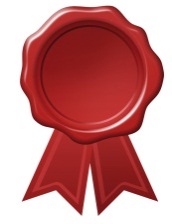 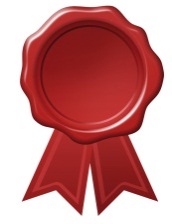 מקצועי
נקי
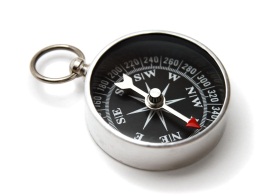 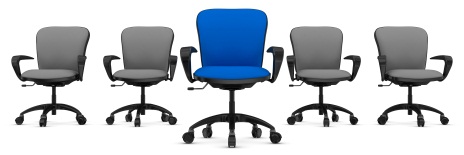 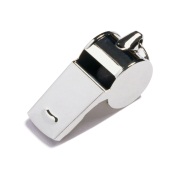 בטווח הקצר יבוצעו מהלכים שיקדמו באופן משמעותי את היעדים שהוגדרו
דרישת הרווחיות מהחברות הממשלתיות על ידי קביעת מדדים, יעדים ותמריצים
הקמת נבחרת הדירקטורים
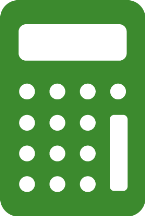 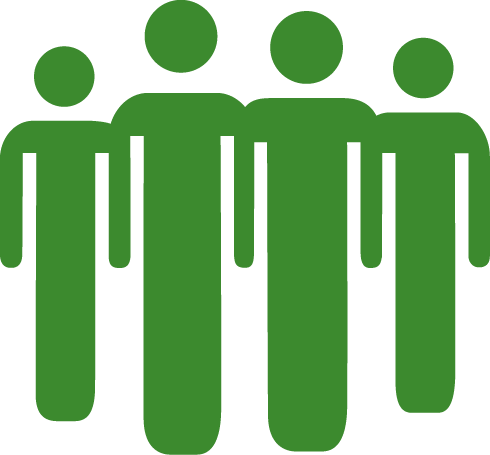 הקמת צוות בין משרדי (משפטים ואוצר) שיגבש הצעה לחוק חברות חדש תוך 120 ימים
צמצום הבירוקרטיה ומתן סמכויות נוספות להנהלה במטרה לחזקה
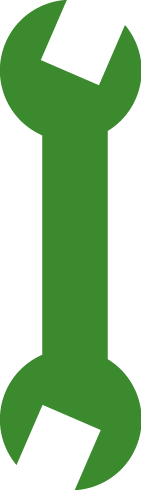 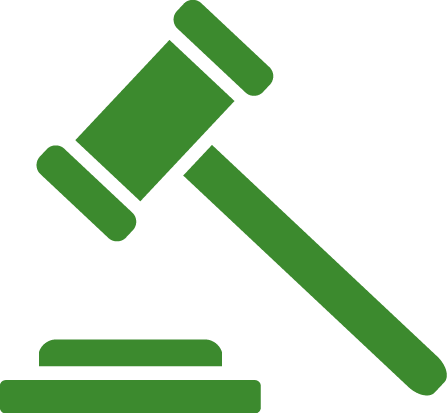 התפיסה ב-OECD
6
החברות הממשלתיות בישראל פחות רווחיות במידה משמעותית ממדינות בהן הממשל התאגידי מתקדם
סך הרווחיות התפעולית של החברות הממשלתיות
(2012)
גם בהיבטי תשואה להון ישראל נמוכה משמעותית מהמדינות הנ"ל
התשואה להון בישראל היא 0.3%-, לעומת ממוצע של 9% בשאר המדינות
1
1
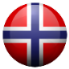 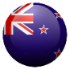 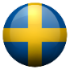 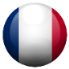 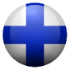 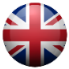 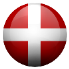 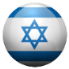 (1) נתוני 2011
מקור: רשות החברות הממשלתיות, Countries Ownership Steering Department, COMU
קווים מנחים למינוי דירקטוריון בחברות ממשלתיות על פי ה-OECD
תהליך המינוי צריך להיות שקוף, ברור ועקבי בין החברות השונות
ההחלטה על המינוי צריכה להיעשות על ידי האסיפה הכללית ולא על ידי גורמים פוליטיים
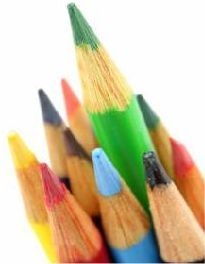 בחירה מנבחרת מועמדים תשפר את הרכב הדירקטוריון ותוביל לאחידות בתהליך
הגדרת גופים האחראיים על ייעוץ או מציאת מועמדים יובילו להגברת האובייקטיביות והשקיפות של התהליך
מהלך הקמת נבחרת הדירקטורים נועד להגביר את המקצועיות והיעילות בבחירת המועמדים בטווח הקצר
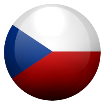 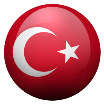 צ'כיה
תורכיה
הקמת נבחרת דירקטורים
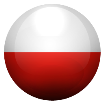 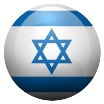 פולין
ישראל
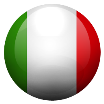 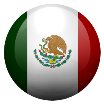 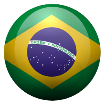 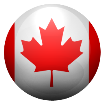 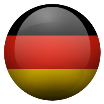 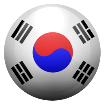 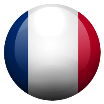 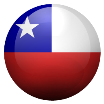 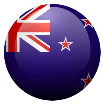 איטליה
מקסיקו
ברזיל
קנדה
גרמניה
קוריאה
צרפת
צ'ילה
ניו זילנד
השר הרלוונטי ו/או שר האוצר
האסיפה הכללית של החברה
גוף מייעץ (Ownership Unit)
גוף מייעץ בעזרת נבחרת דירקטורים
פוליטי
מקצועי
נבחרת הדירקטורים
10
מטרת המהלך
חיזוק עצמאות הדירקטורים ואי תלותם
שיפור איכות הדירקטורים בחברות הממשלתיות
הגדלת רמת איוש הדירקטוריונים
כל זאת באמצעות איתור המועמדים המתאימים ביותר, תוך שמירה על עקרונות השוויון והשקיפות, ובהתאמה להמלצות ה-OECD
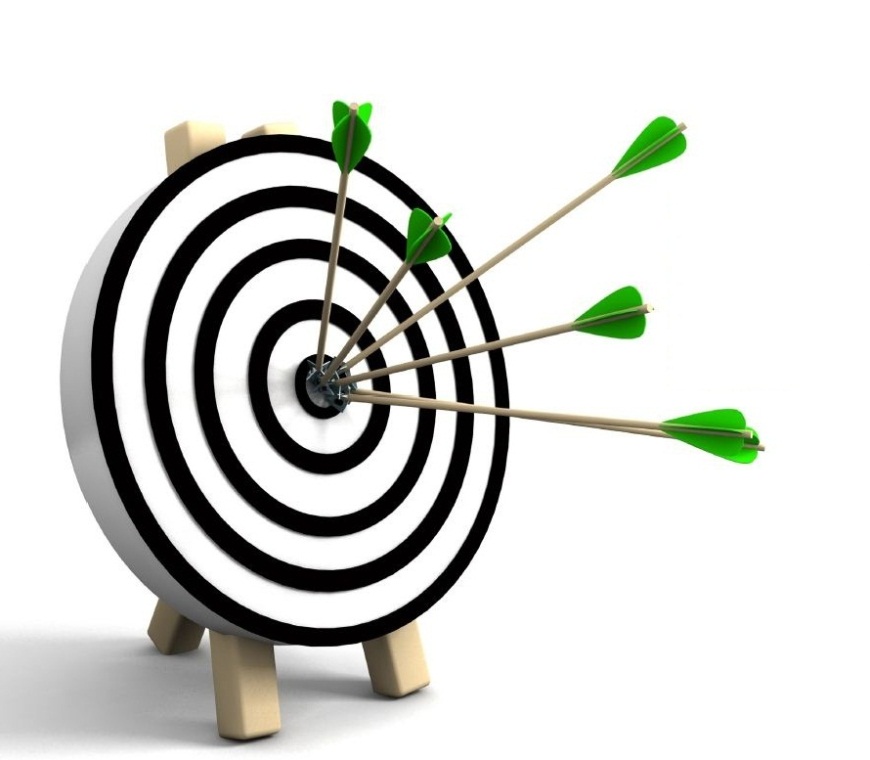 יישום המודל המוצע
10.11.13 – 18.11.13
פרסום לציבור המועמדים
18.11.13 – 26.11.13
קליטת מועמדים וסינונם
26.11.13 – 8.12.13
דירוג המועמדים עפ"י קריטריונים קשיחים
8.12.13 – 26.12.13
דירוג המועמדים באמצעות הערכה
26.12.13 - 1.1.14
גיבוש רשימת מועמדים מתאימים לחברה
1.1.14 – 20.2.14
אישור ועדת ברנר
2014
מינוי ע"י השרים
תמצית תהליך סינון המועמדים לנבחרת הדירקטורים
סינון על פי תנאי סף
תואר אקדמי 
ניסיון ניהולי
השכלה אקדמית גבוהה
התהליך מבוצע ע"י חברת המיון החיצונית שנבחרה
רשימה ראשונית
ייצוג הולם (50% נשים, 50% גברים ו-10% בני מיעוטים)
סינון נוסף
שנות ניסיון בתפקידים רלוונטיים
שמירה על הייצוג ההולם
רשימה של עד 1500 מועמדים שיועברו לדירוג
ראיונות וממליצים
נבחרת דירקטורים
קליטת מועמדים וסינונם
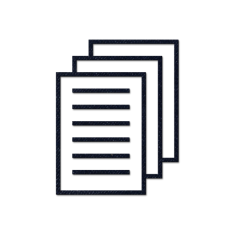 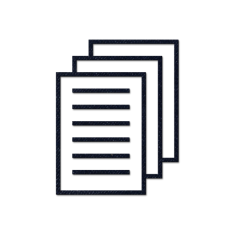 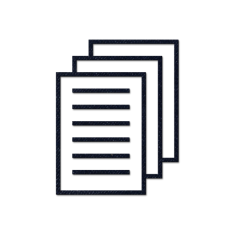 1
תואר אקדמי וניסיון של שנתיים בתחום הכשרתו או
ניסיון של 5 שנים לפחות בתפקיד בכיר או
השכלה אקדמית גבוהה2
(עפ"י סעיף 16א' לחוק החברות הממשלתיות)
תנאי הסף
10% בני מיעוטים
45%
גברים
45%
נשים
מבוצע ע"י חברת המיון
שנות ניסיון כמנהל בכיר באחד התפקידים הבאים:
מנכ"ל
סמנכ"ל
חבר דירקטוריון בחברה ציבורית או ממשלתית
במידה שעברו יותר מ- 1500 מועמדים
סינון נוסף
סינון נוסף
סינון נוסף
10% בני מיעוטים
45%
גברים
45%
נשים
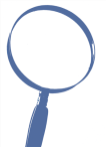 דגימה של 5% ע"י עובד רשות החברות הממשלתיות
10% בני מיעוטים
45%
גברים
45%
נשים
רשימה של עד 1500 מועמדים שיועברו לדירוג
1 – ניתן להגיש מסמכים גם בשלבים מאוחרים יותר של התהליך
2- תנתן עדיפות לבעלי תואר שלישי
פירוט תהליך דירוג המועמדים
דירוג באמצעות הערכה (30% מהציון)
דירוג עפ"י קריטריונים קשיחים (70% מהציון)
ראיונות שיבוצעו על ידי צוותים מטעם הרשות בליווי חברת המיון
(יופעלו מספר צוותים במקביל בכדי לעמוד בלוחות הזמנים)
שיחות עם ממליצים (מתומללות)
1,000 הטובים ביותר
רקע והבנה בתחום העסקי
25%
ניסיון בעבודה עם המגזר הציבורי
10%
שיבוץ המועמדים וגיבוש הרשימה
רשימת מועמדים מדורגת
אקדמאיים ומומחים ענפיים
מנהלים בכירים, מומחים פיננסיים ומומחים תחומיים (משפטי, IT, כ"א...)
תחבורה
תשתיות
תעשיות בטחוניות
רווחה
לוגיסטיקה
תיירות
חינוך
שוק ההון
ביטוח
שיכון
חקלאות
איכות סביבה
גיבוש רשימה תוך התחשבות בגרעין הניהולי של כל חברה
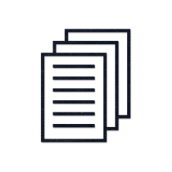 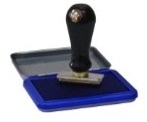 אישור הוועדה לבדיקת מינויים (ברנר)
מינוי ע"י השרים הרלוונטיים
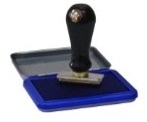 מבנה הדירקטוריון הרצוי
1-2
1-2
מומחים ענפיים
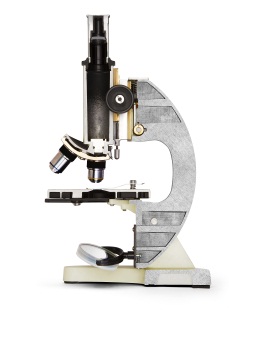 1-2
3-4
אנשי כספים מקצועיים
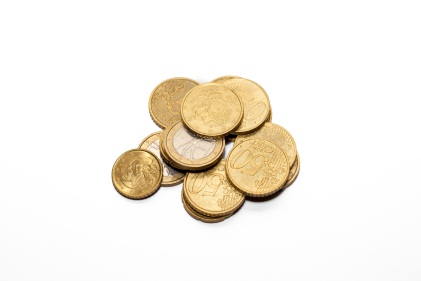 % ייצוג הולם מגדרי ומגזרי
1
מנהלים מוכשרים
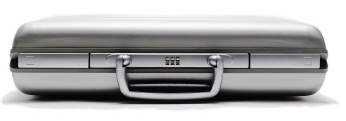 בעלי נסיון והכרות עם המגזר הציבורי
1
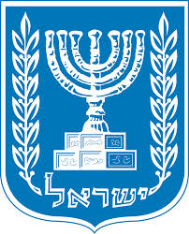 אנשי אקדמיה
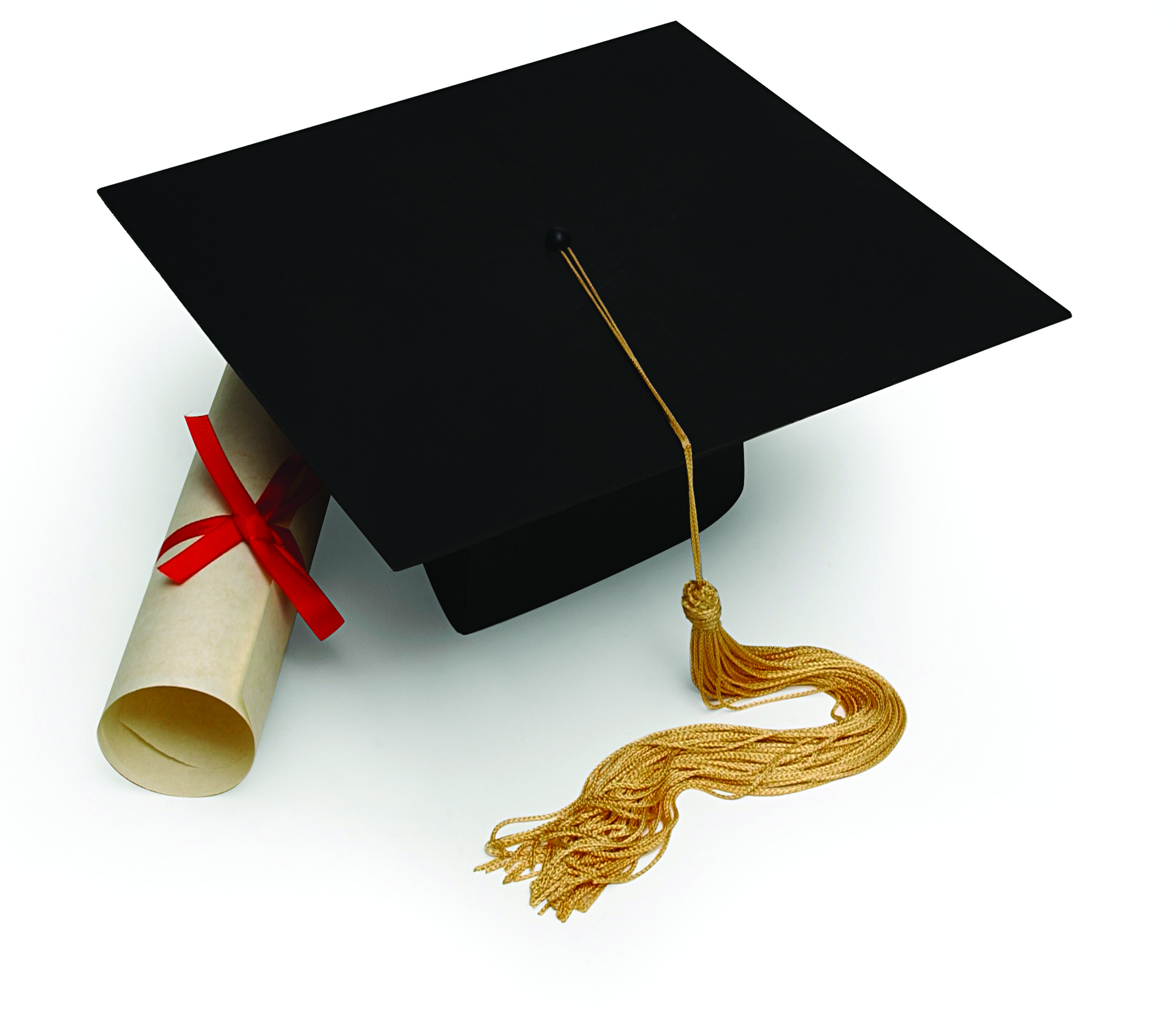 סיכום
שיפור
ניתוק
ניעור
שיפור של התוצאות העסקיות ושל רמת השירות ושביעות הרצון של הממשלה והציבור
חיזוק ההנהלה ותפקוד כבעלים אקטיבי הדורש רווחיות ומתווה מדיניות ברורה
ניתוק קבלת ההחלטות מהפוליטיקה ומעבר לשיטה חדשה מקצועית ועניינית
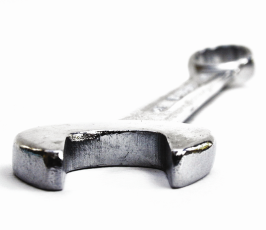 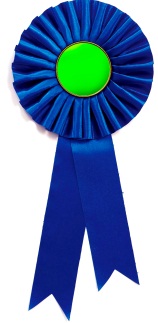 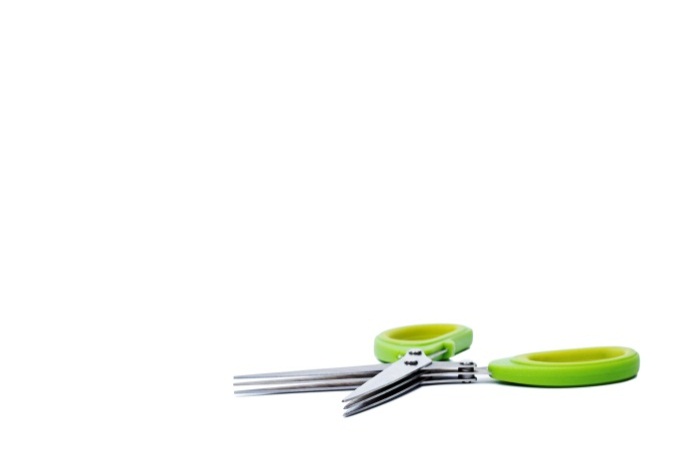